课前准备
课 本
学 案
练习本

红笔
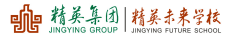 第一章 有理数
1.5.2有理数加法运算律
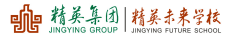 引入新课
在小学阶段,我们知道,数的加法满足交换律,
例如:8+4.5=4.5+8;
还满足结合律,
例如:(8+4.5)+5.5=8+(4.5+5.5).
引进负数以后,这些运算律是否仍然成立呢?
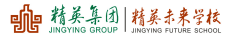 课程目标
理解有理数加法运算律，能熟练运用运算律简化运算
体验加法交换律，结合实际运算中的应用，
能利用有理数解决问题
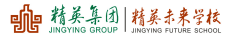 合作研学&展示激学
1.计算: 
(1)5+( - 13)=		  ( - 13)+5=
(2)( - 4)+( - 8)=	        ( - 8)+ ( - 4)=	
(3)[3+( - 8)]+( - 4)=     3+[( - 8) +( - 4)]=	
(4)[( - 6)+( - 12)]+15=    ( - 6)+[( - 12)+15]=		
问题思考: 
(1)每组小题的两个算式的结果有什么特点?
	相同
(2)每组小题的两个算式本身有什么特点?
	（1）（2）加数的位置不同；（3）（4）运算顺序不同
(3)你还记得小学学过的加法交换律和结合律如何表示吗?
	交换律：a+b=b+a
	结合律：(a+b)+c=a+(b+c)
(4)通过上面的计算,你认为有理数的加法仍满足交换律和结合律吗?
	满足
-8
-8
-12
-12
-9
-9
-3
-3
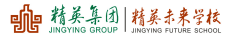 合作研学&展示激学
加法交换律：
两个数相加，交换加数的位置，和不变。
a+b=b+a
加法结合律：
三个数相加，先把前两个数相加再和第三个数相加，或先把后两个数相加再和第一个数相加，和不变。
(a+b)+c=a+(b+c)
学
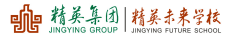 合作研学&展示激学
计算:
      (1)(-2.4)+(-3.7)+(-4.6)+5.7
      (2)(-2)+(+13)+(-18)+(+17)
   
   解:(1)原式=[(- 2.4)+(- 4.6)]+[(- 3.7)+(+5.7)]
             =(-7)+(+2)
             =-5
      (2)原式=[(-2)+(-18)]+[(+13)+(17)]
             =(-20)+(+30)
             =10
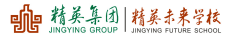 精讲领学
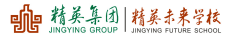 合作研学&展示激学
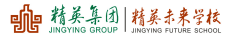 合作研学&展示激学
3.水库在星期一的水位是110.3 m,星期二下降了0.2 m,星期三上升了0.7 m,星期四下降了0.8 m. 
(1)如果规定水位上升为正,下降为负,请你将每天水位的变化情况用正数或负数表示出来. 
  (2)星期四的水位是多少米?
   
解:（1）每天水位的变化量分别是：星期二为-0.2m，星期三为+0.7m，星期四为-0.8m.
  （2）根据题意，得
   110.3+(-0.2)+(+0.7)+(-0.8)
   =[110.3+(+0.7)]+[(-0.2)+(-0.8)]
   =111+(-1)
   =110(m)
   答：星期四水位110m.
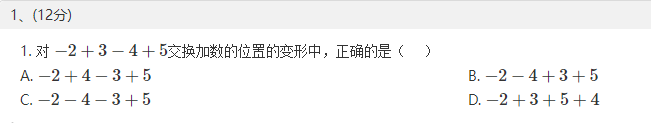 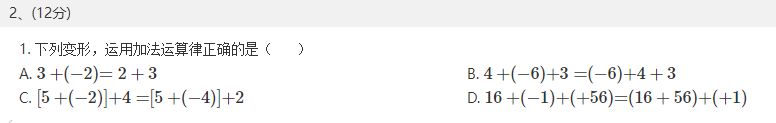 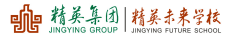 精讲领学
1.交换律：两个数相加，交换加数的位置，和不变
  		           a+b=b+a
2.结合律：三个数相加，先把前两个数相加再和第三个数相加，或者把后两个数相加再和第一个数相加，和不变
         （a+b)+c=a+(b+c)

*注意事项：
①在运用运算律时，若负数要移动，一定要连带移动它的符号；
②在拆分带分数时，整数部分和真分数部分都要保留原有的符号。
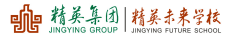 精讲领学
精讲领学
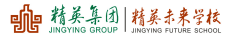 精讲领学
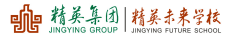 布置作业
课本P25-26
习题B组
练习册15-16页